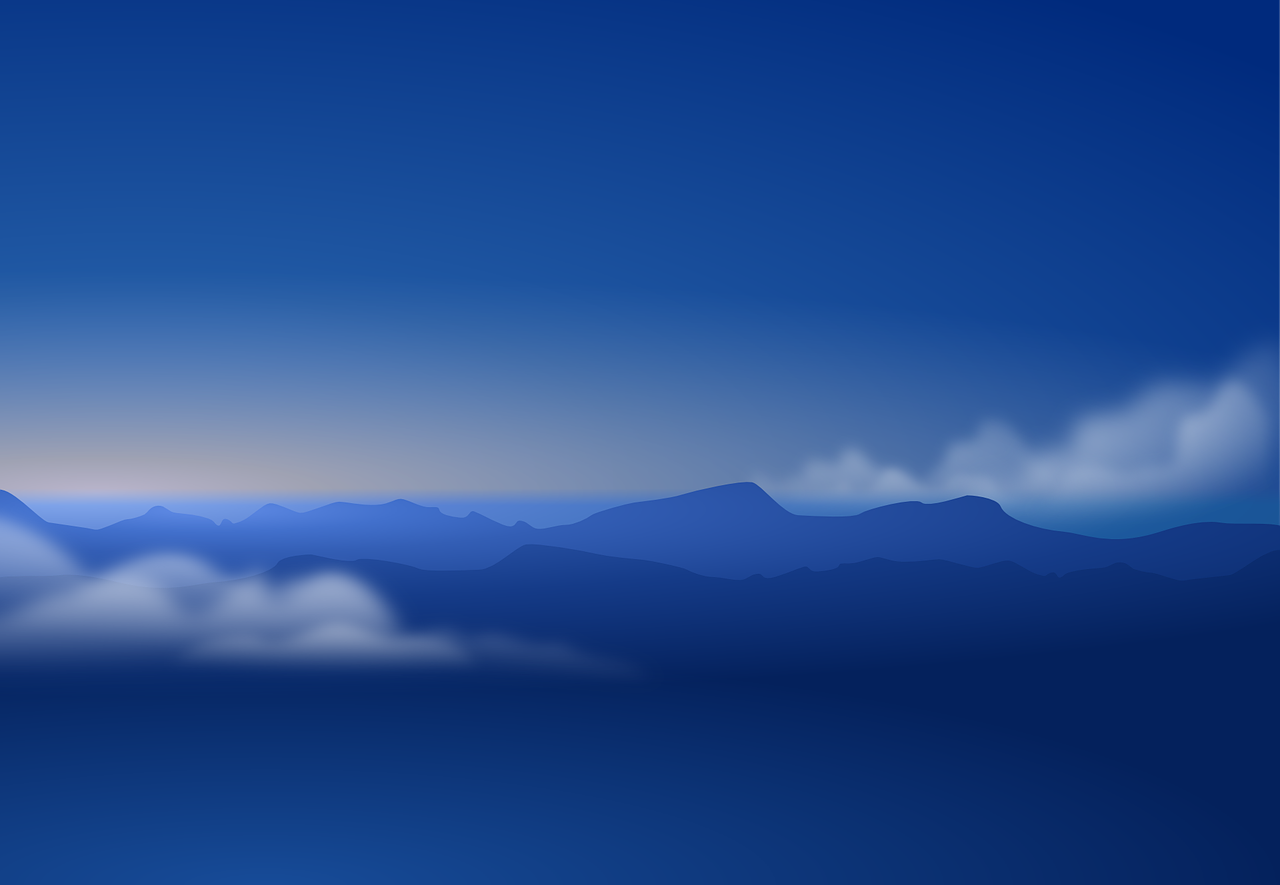 Where is Technology going in Higher Education?
E.A. Draffan
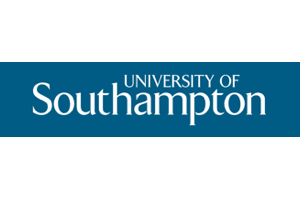 What’s in and What’s out?
ALT and UCISA 2018 surveys
CMS & VLEs 
Blended Learning
Electronic assessment
Lecture Capture
Assistive Technologies
ePortfolios
‘MOOCs, SPOCs and TOOCs’.
[Speaker Notes: ‘MOOCs, SPOCs and TOOCs’.
Massive Open Online Courses
Small Private Online Course
 Targeted Open Online Course

http://repository.alt.ac.uk/2431/2/ReportingfromtheAnnualSurvey2018.pdf 
“Looking ahead to future priorities ‘Content Management Systems and VLEs’ and ‘Electronic assessment’ remain the top two future priorities. Ranked third in terms of future importance is ‘Blended learning’. When comparing responses to last year’s survey ‘ePortfolios’ and ‘Assistive technology’ have seen the greatest increases in importance for future practice. The area which has seen the biggest decrease in future importance is ‘MOOCs, SPOCs and TOOCs’. “]
Top Tools for Learning 2018
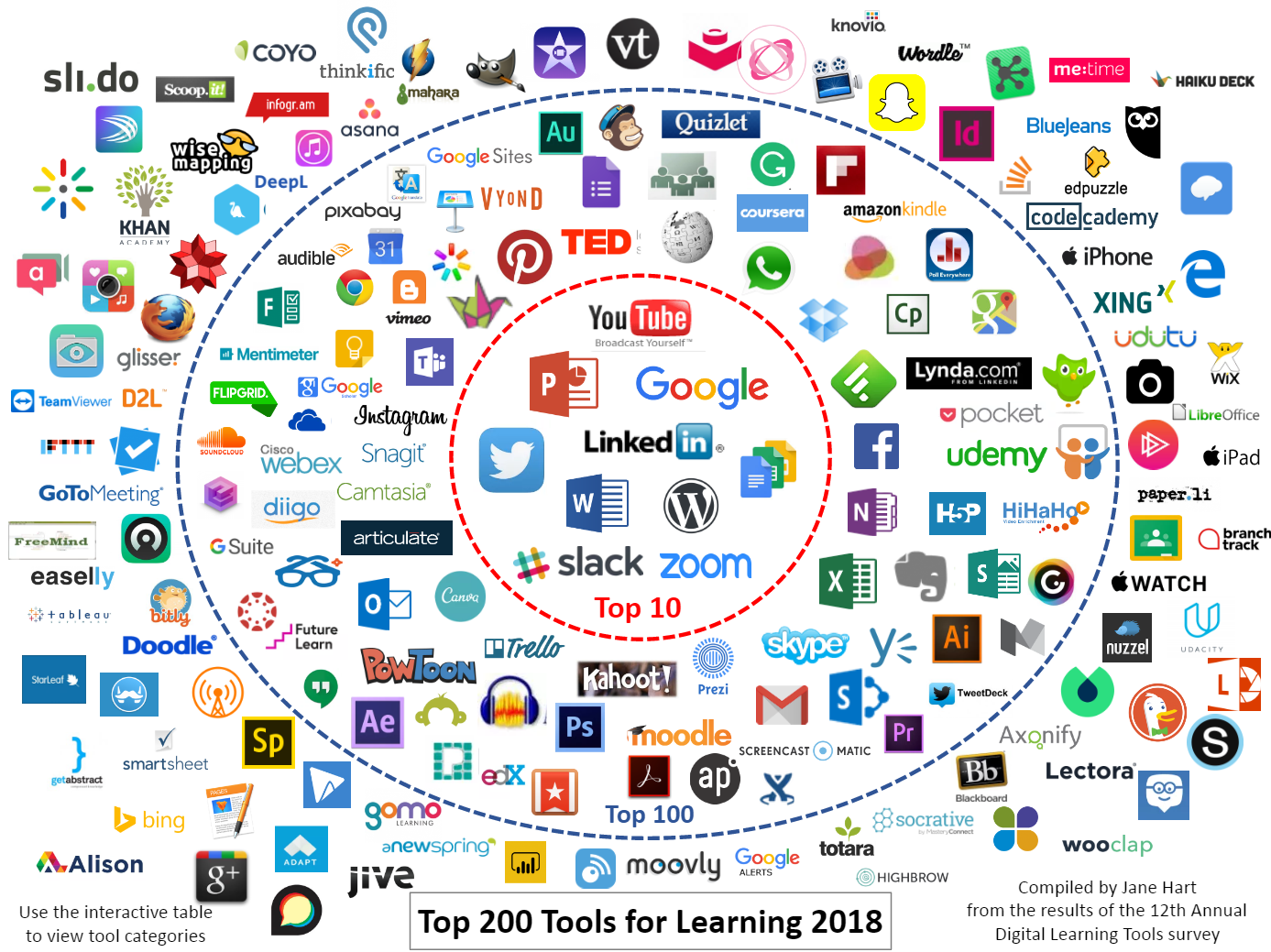 [Speaker Notes: https://www.toptools4learning.com/home/
Top Ten
YouTube
Powerpoint

Google Search

Twitter

LinkedIn

Google Docs & Drive

Word

WordPress

Slack

Zoom]
Significant Challenges to ICT Adoption in Higher Education
Horizon 2019 Higher Ed Report…
Solvable Challenges: 
Improving Digital Fluency 
Increasing Demand for Digital Learning Experience and Instructional Design Expertise 
Difficult Challenges: 
	The Evolving Roles of Faculty with Ed Tech Strategies
	Achievement Gap 
Wicked Challenges: 
	Advancing Digital Equity 
	Rethinking the Practice of Teaching
[Speaker Notes: https://library.educause.edu/resources/2019/4/2019-horizon-report]
Expanding Access and Equity
“People expect to be able to learn and work anywhere, with constant access to learning materials, as well as each other” (Horizon panel 2019)






Courtesy Advancing Equity and Inclusion: A guide for municipalities (CAWI Ottawa),
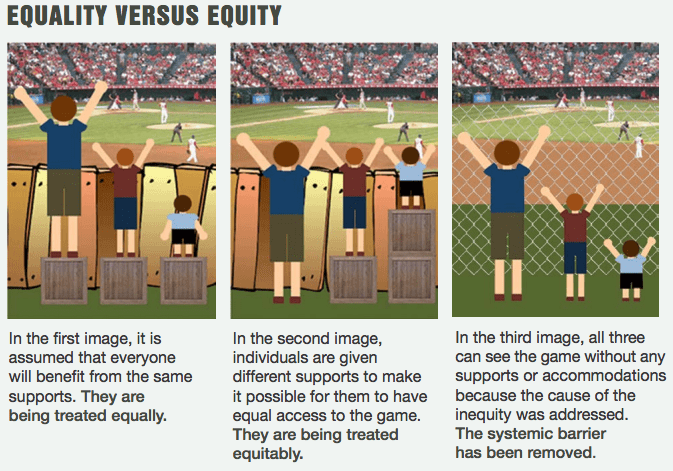 [Speaker Notes: A picture illustrating the concepts of equality, equity and justice.
Courtesy Advancing Equity and Inclusion: A guide for municipalities, City for All Women Initiative (CAWI), Ottawa]
Real life Experiences
Society for Research in Higher Education -Universal Design for Learning. Health Warning sweeping statements…
Students from widening participation (WP) institutions tended to focus on access to staff time. Staff revealed a strong commitment to facilitating student success through e.g., reliable use of virtual learning environments and allowing lecture recording.
Russell Group students were more interested in interventions to lighten heavy workloads, such as prioritised reading lists. Staff were not all enthusiastic about having their lectures recorded.
Time to Adoption - Horizon
[Speaker Notes: 1 yr or less
Mobile Learning
Analytics Technology
2-3 years
Mixed Reality
Artificial Intelligence
3-4 years
Blockchain
Artificial Assistants]
Mobile Learning
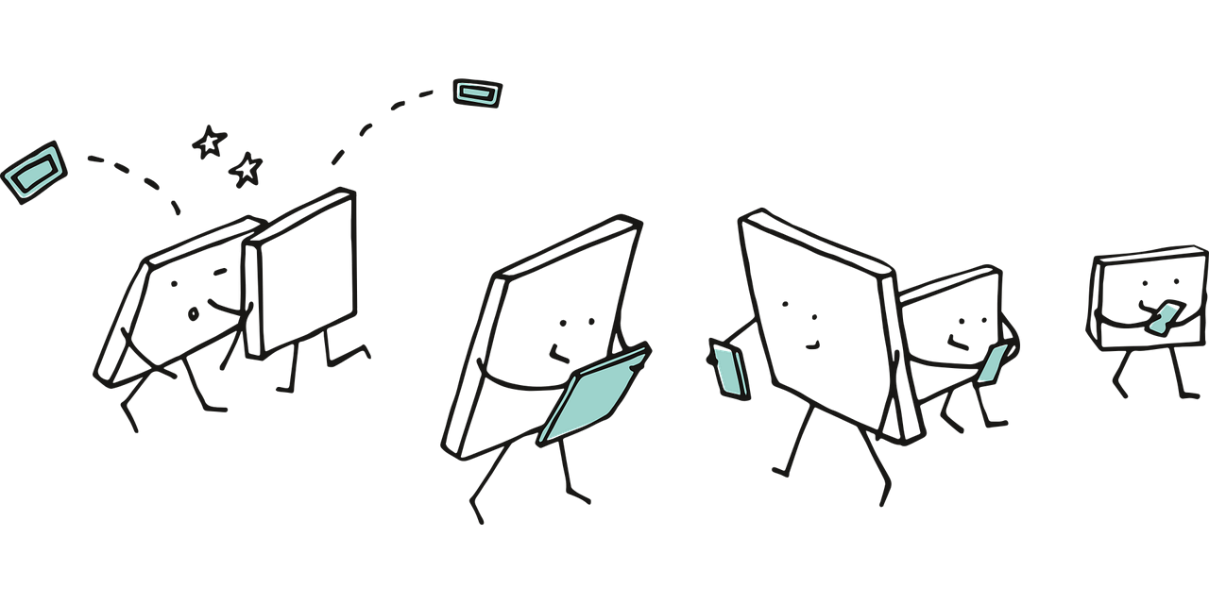 Anytime, anywhere, anyone…
Mobile micro-assessments to aid knowledge retention
Simple interactions, such as polls
Short quizzes
Augmented Reality (AR) performance support
Mentoring
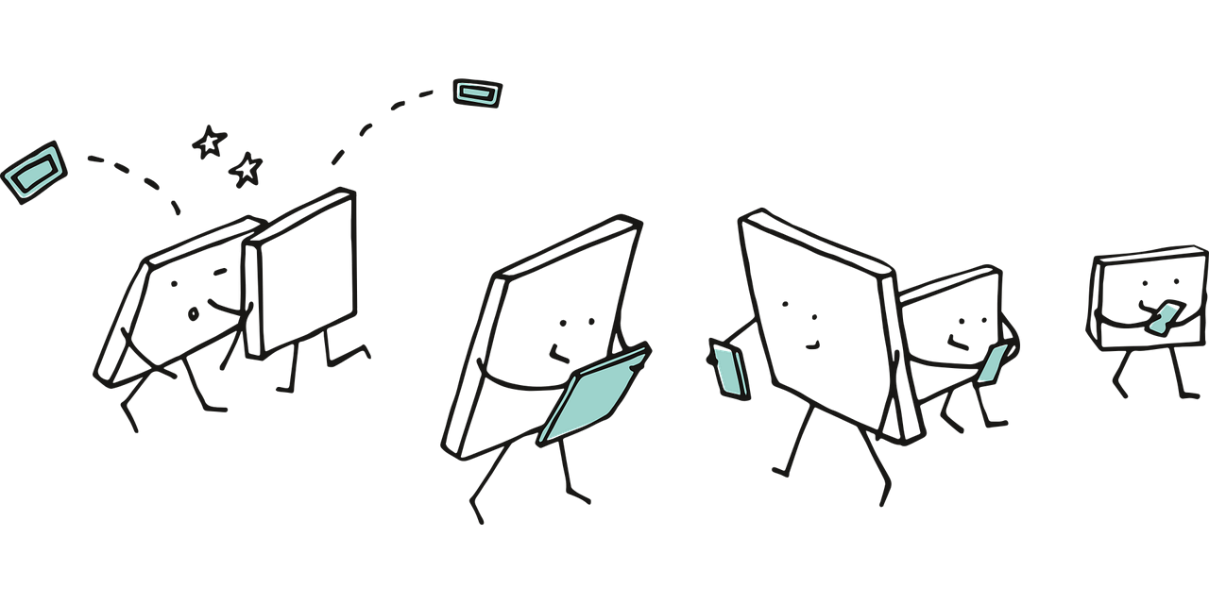 Analytics Technology
Personalised learning: Profiles through learner interactions 
Curriculum enhancement: Analysis of aggregated behaviour of learner communities 
Biometrics: learners’ reactions providing actionable data to enhance learning experiences.
Biometrics will also be used for authentication in remote assessments (just a practicality)
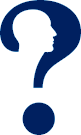 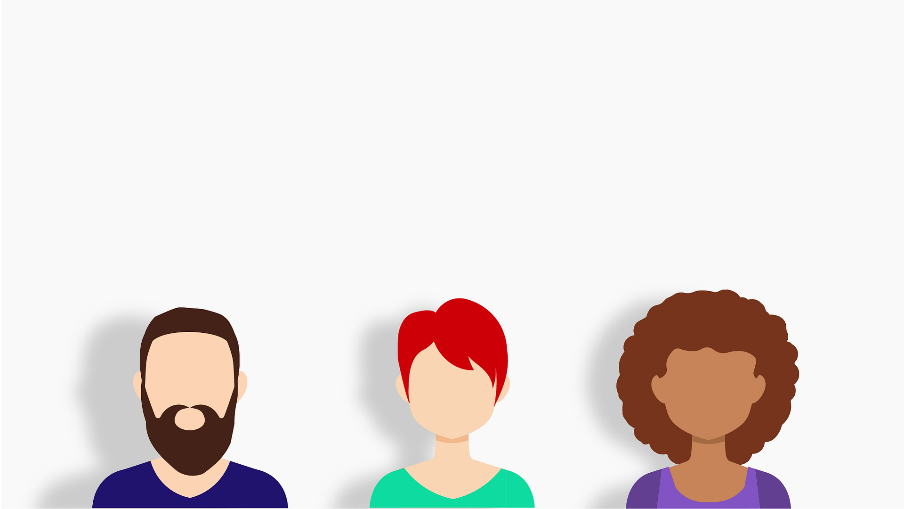 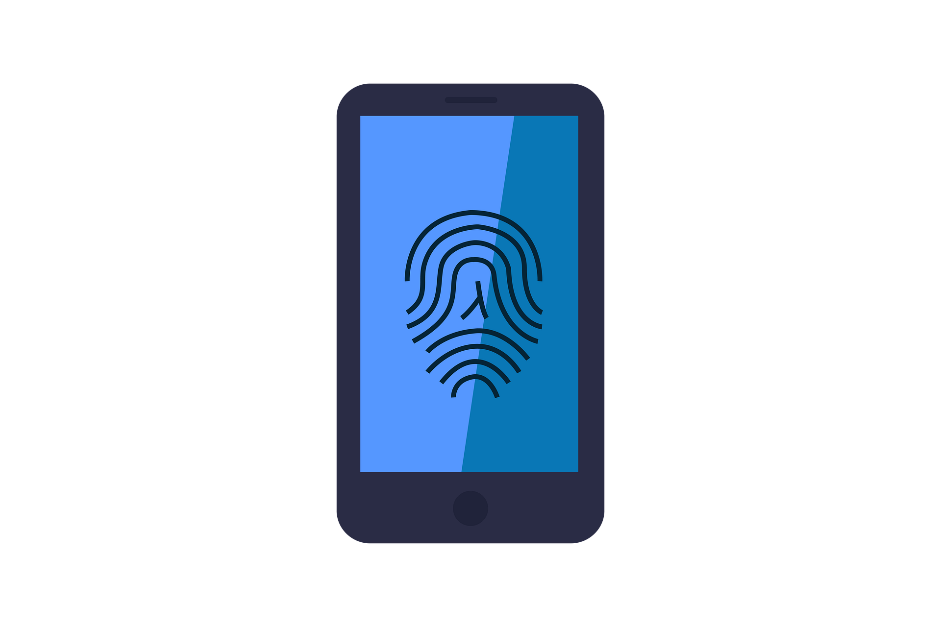 Blockchain
Blockchain: Managing learning certification and accreditation - recording and registering learning actions, outcomes and performance
All short courses, seminars, conferences attended, training sessions, etc. can be recorded and matched against a set of established criteria
Digital badges and certificates can be managed through blockchain technologies, matching the learner, the activity, and the certificate.
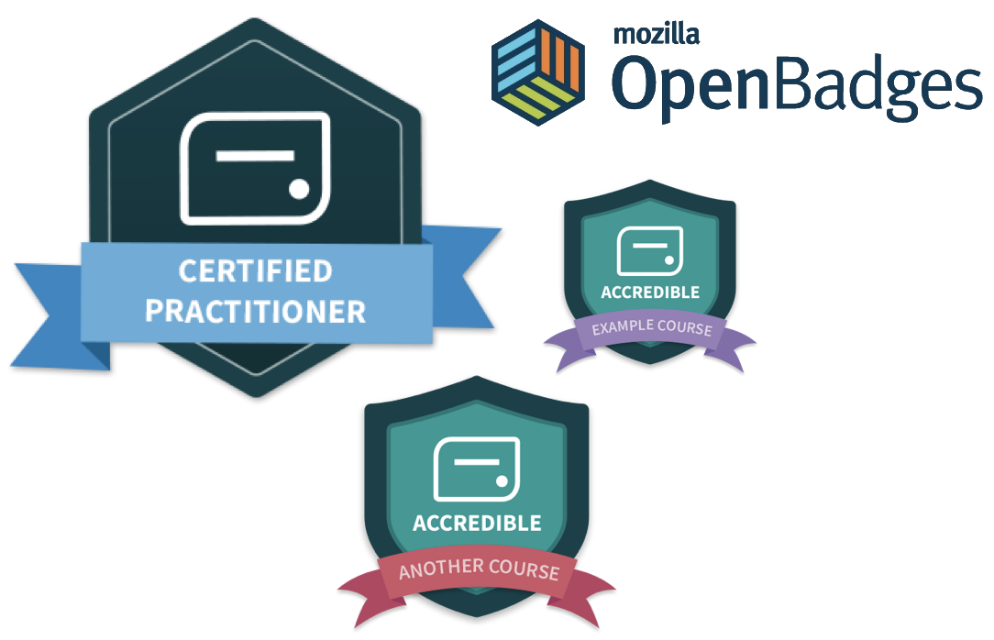 Artificial Intelligence
Natural Language Processing (NLP): New forms of ‘intelligent tutoring’ e.g. chat bots supporting certain tutoring tasks and learner support.  
NLP for organising and categorising documents or making better content recommendations to students and faculty as well as semantic searches so that queries can focus on the intent of the user, not literal keywords. 
Grading and other administrative tasks: AI driven programs, reducing the workload of academics, making more time for research and teaching activities!
Educause - Most Influential Trends
Finally, a US study found ICT trends include:
“Growing complexity of security threats
Student success focus/imperatives
Data-driven decision-making
Increasing complexity of technology, architecture, and data”
Contributions of IT to institutional operational excellence
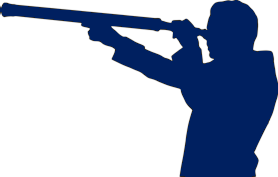 Challenges
Time…
Reaching those who may not have support to gain necessary skills 
Continual Professional Development if Open Educational Resources and free Online courses fade away
Data + Machine, Deep Learning and neural networks must address bias and support inclusion
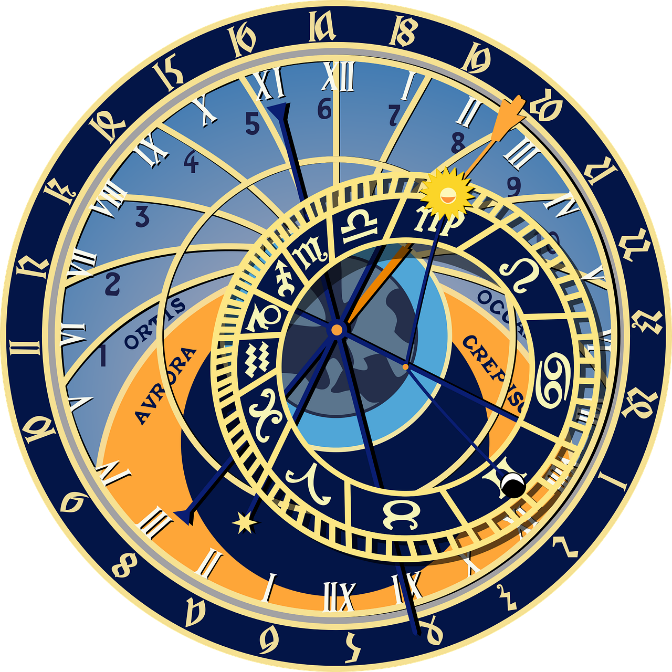 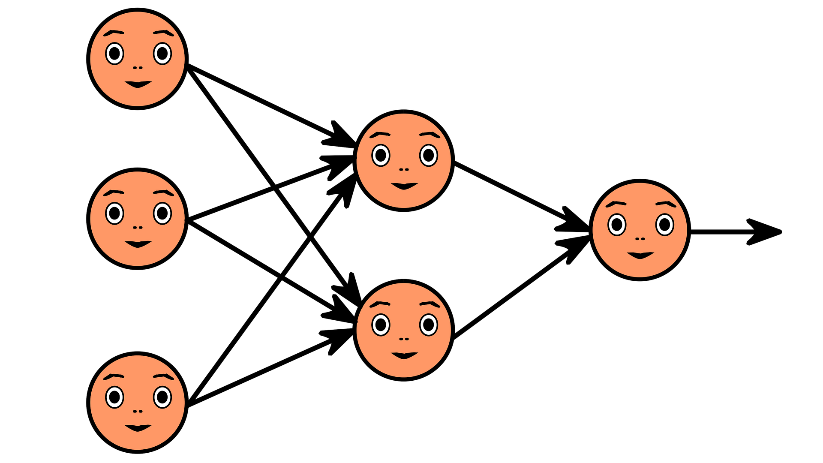 Back to Earth…
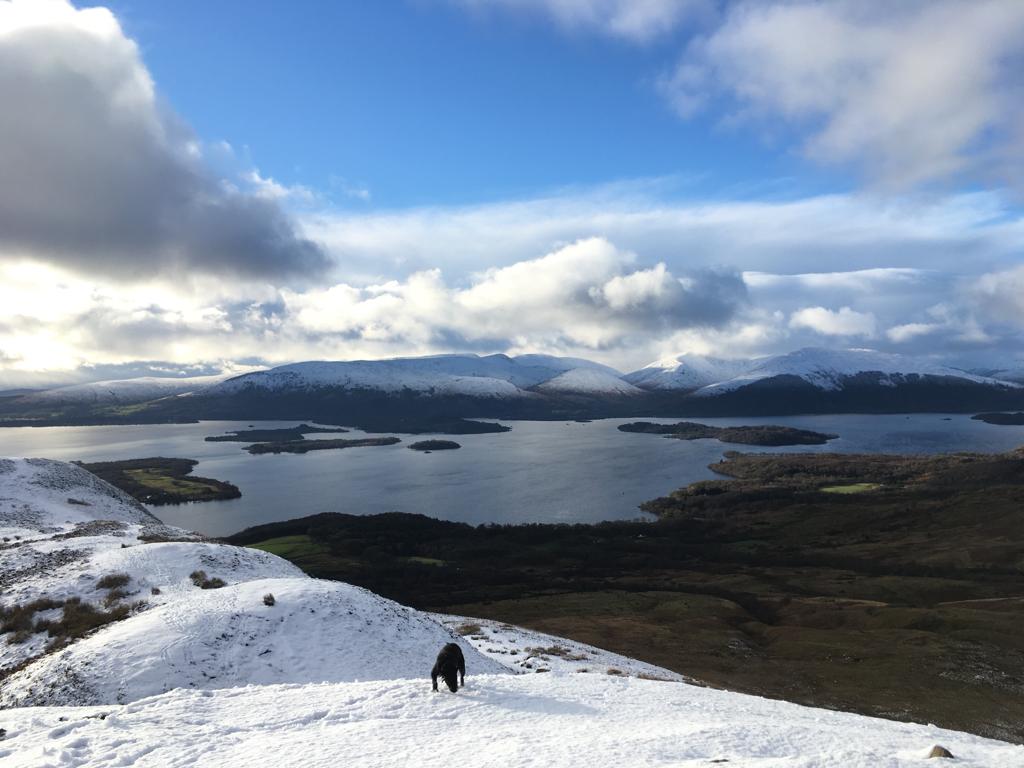 Thank you to Mike Wald and Manuel Leon